Methodieken
Les 4 “methodiek voor wijkgericht werken en crisisinterventies” Thema 10.3 en 10.4
Lesprogramma
Thema 10.3 Methodiek voor wijkgericht werken
Thema 10.4 Crisisinterventies
Opdracht: Documentaire ‘Lost boys’
Huiswerkopdracht
10.3 methodiek voor wijkgericht werken
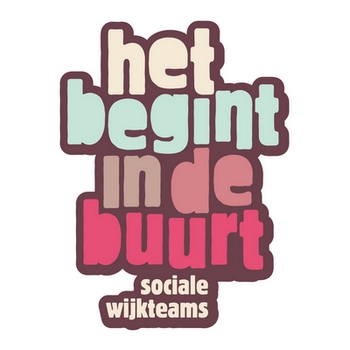 Sociale wijkteams
Eerstelijnszorg
Werken a.d.h.v. een wijkanalyse
Werkwijze
10.4 Crisisinterventies
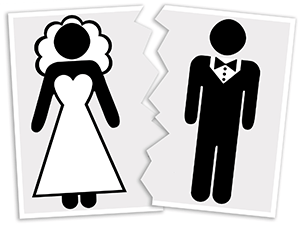 Wanneer pas je een crisisinterventie toe?

Emotionele crisis
Situationele crisis
Ontwikkelingscrisis
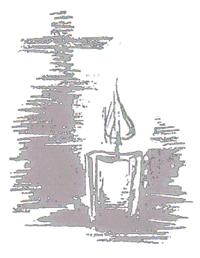 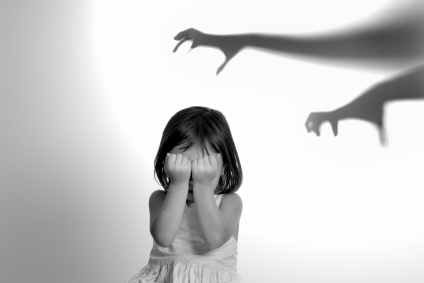 Zevenfasemodel Roberts
Inschatting maken van de veiligheidsrisico’s
Met respect en acceptatie contact maken met de cliënt
Analyse van de situatie maken
Actief luisteren, steunen, empathie hebben voor emoties en gevoelens
Nadenken over alternatieve reacties en deze samen met je cliënt onderzoeken
Samen een plan van aanpak maken om de crisis te overwinnen
Concrete vervolgafspraken maken over verdere hulp of betrokkenheid van andere professionals
Opdracht ‘documentaire lost boys’
Je bent ambulant hulpverlener. Het is de bedoeling dat je in contact komt de volgende groep:’Lost Boys’. Welke interventies zou jij hierop loslaten om met ze in contact te komen? ​​
Tevens wil je als ambulant hulpverlener het zevenfasenmodel inzetten.        Op welke manier zou jij de stappen doorlopen?
 
https://www.youtube.com/watch?v=BcJyhbNGPJI​​
Huiswerkopdracht
Onderzoek de methodiek die binnen jou BPV wordt gehanteerd. 

Onderzoek de volgende punten:
Welke methodiek wordt toegepast?
Wat is de achterliggende gedachte/visie?
Wat is de werkwijze?
Welke benadering pas je toe?
Bijhorende interventies?

De onderzochte methodiek ga je de volgende les presenteren